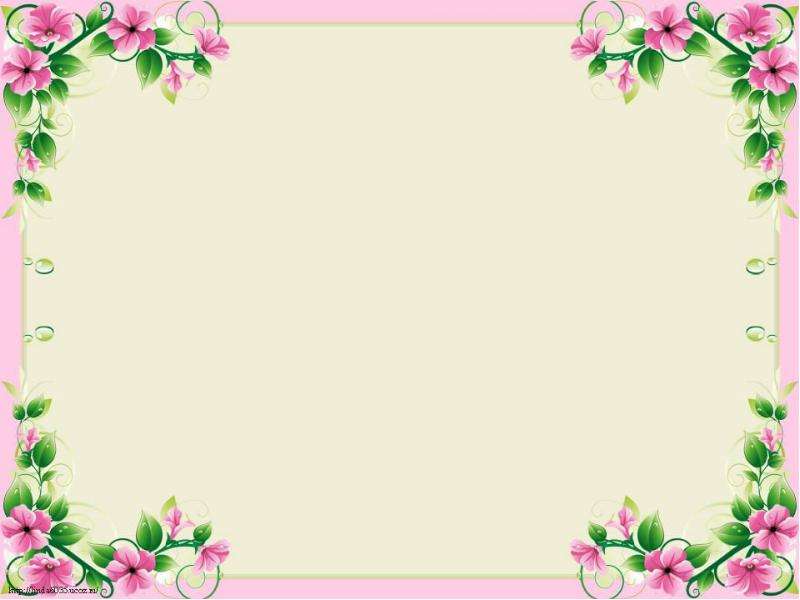 «Муниципальное бюджетное дошкольное образовательное учреждение  центр развития ребёнка №28 «Огонёк»»
Группа № 10 «Колокольчики»
Мамин день
Воспитатель: Бронникова А.М
Бердск 2022
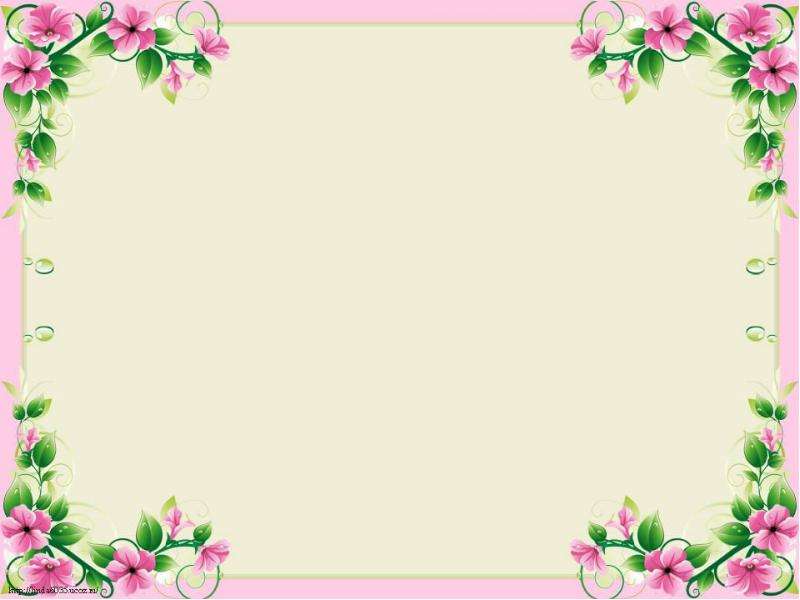 Маму я благодарю,Ей спасибо говорюКаждый день и каждый час,Что заботится о нас,Дарит нам любовь и ласкуИ читает на ночь сказку!Нету мамочки родней,Позабочусь я о ней -Приберу игрушки сам,Я же твой помощник, мам!
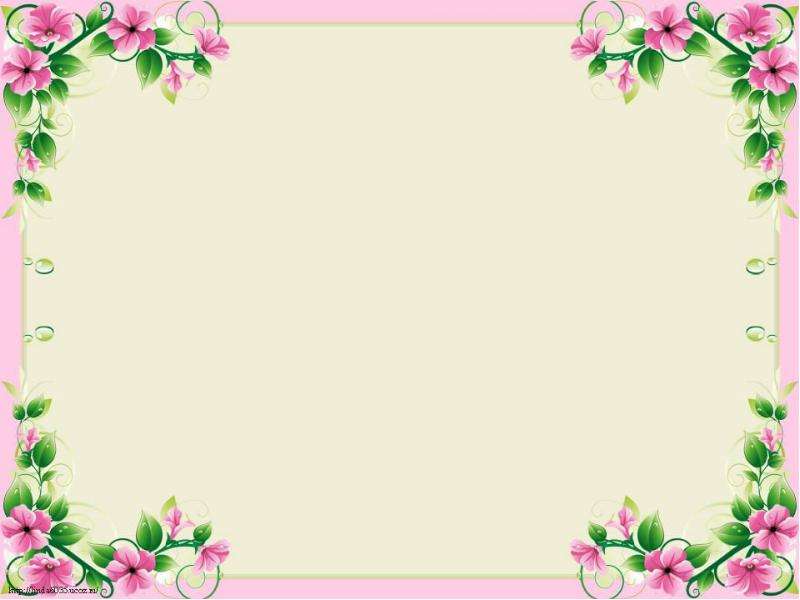 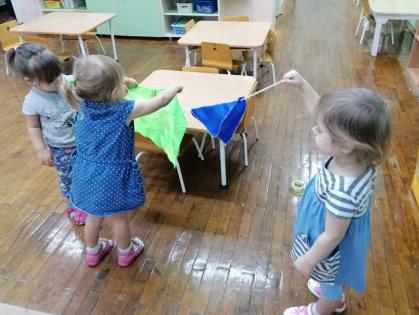 Я люблю, ребята, труд.До всего охотница.И не зря меня зовутМамина помощница!
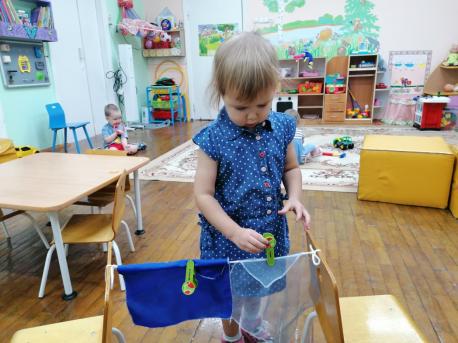 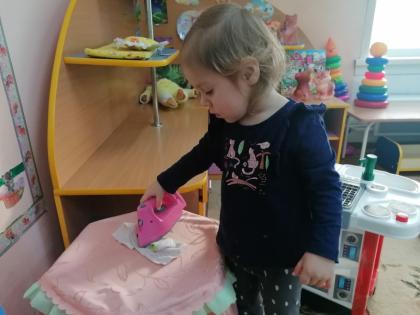 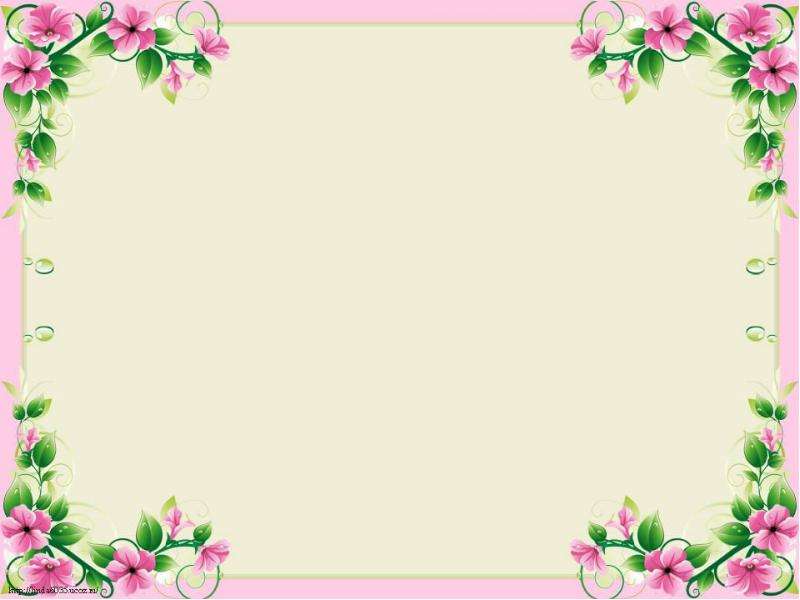 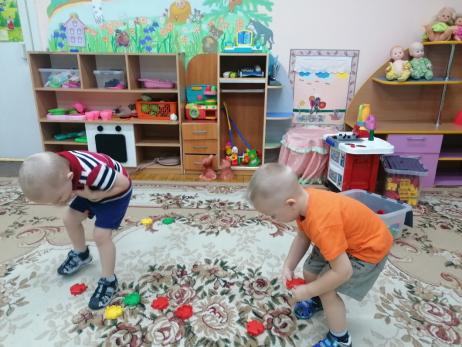 Уберу я в доме быстро,Проснется мама в доме чисто!
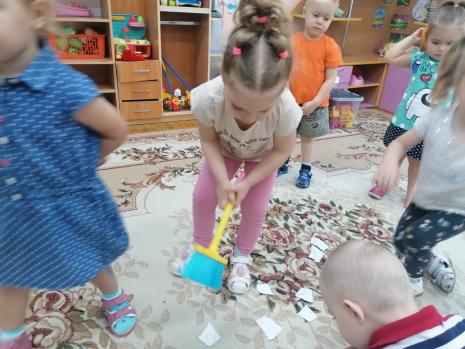 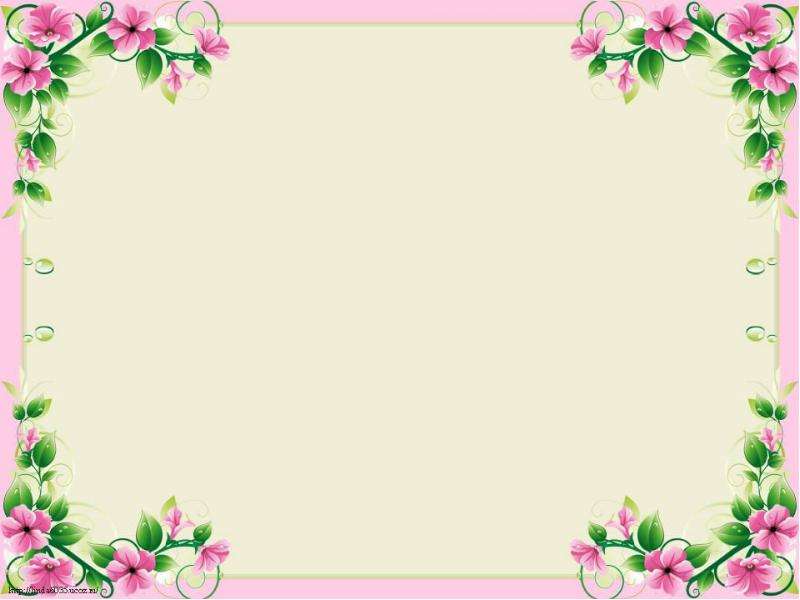 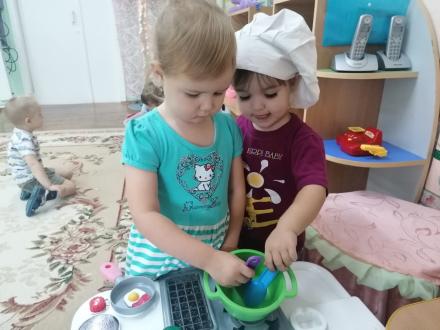 Я умею блины стряпать.От безделья не сижу.Приходите ко мне в гости-Всех блинами угощу!
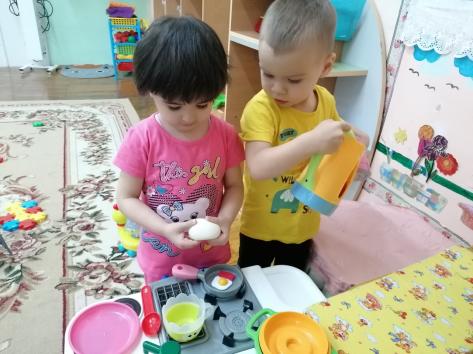 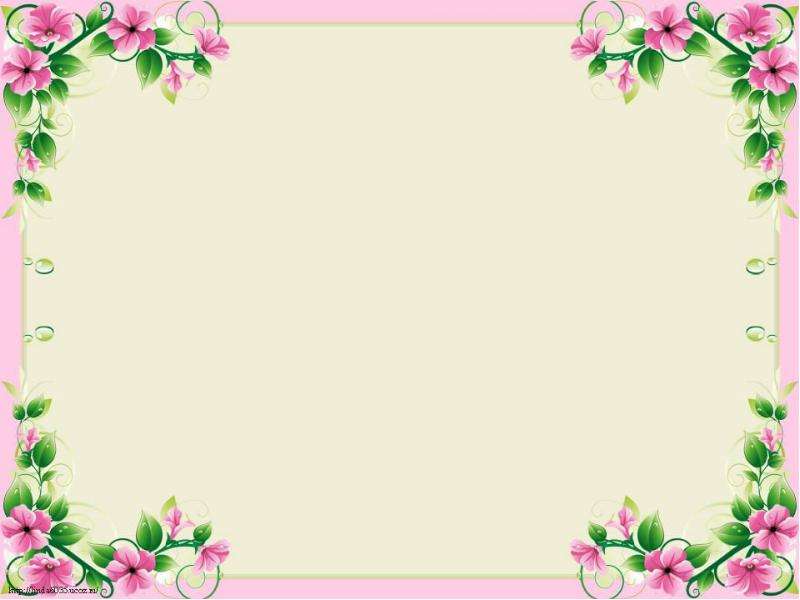 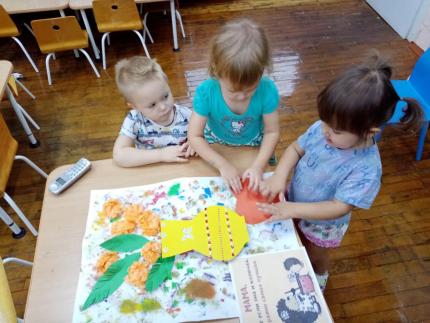 Из цветной бумагиВырежу кусочек.Из него я сделаюМаленький цветочек.Мамочке подарокПриготовлю я.Самая красиваяМама у меня!
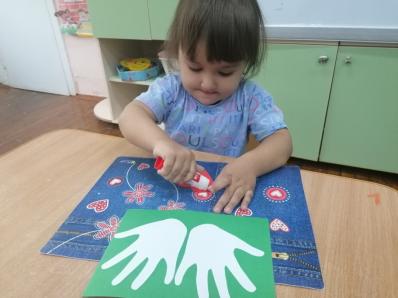 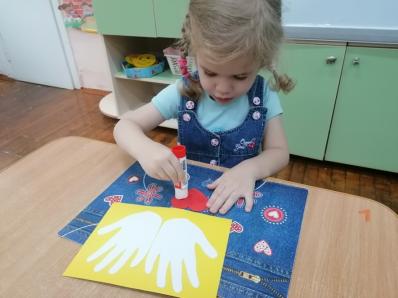 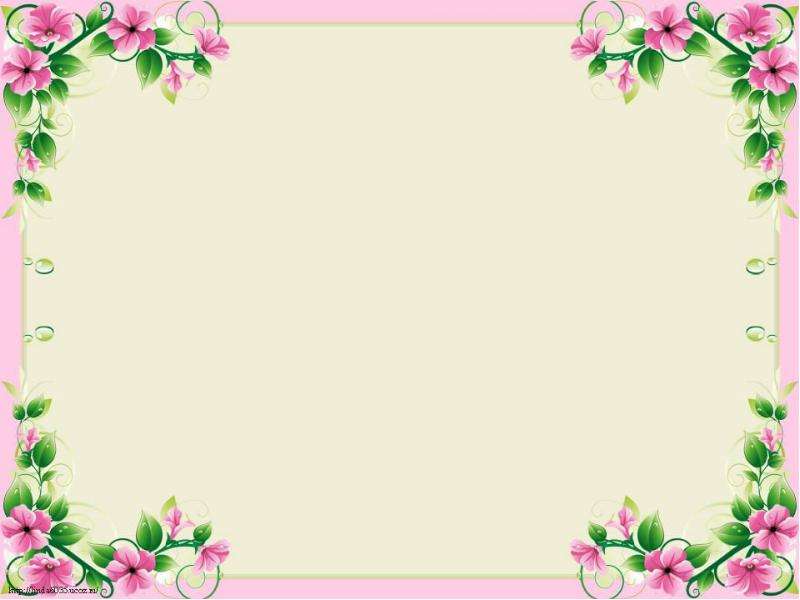 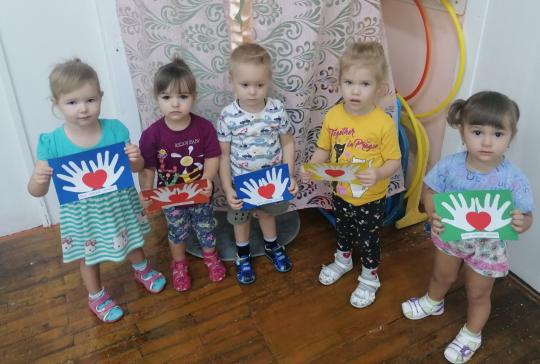 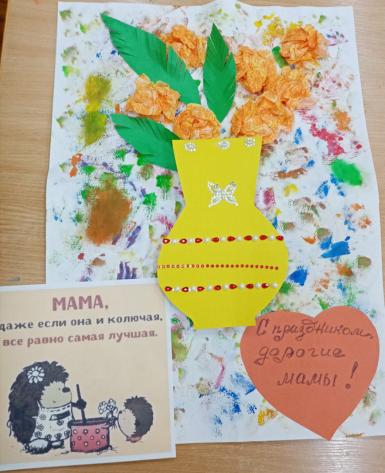 Мамочку свою люблю, ей подарки подарю!
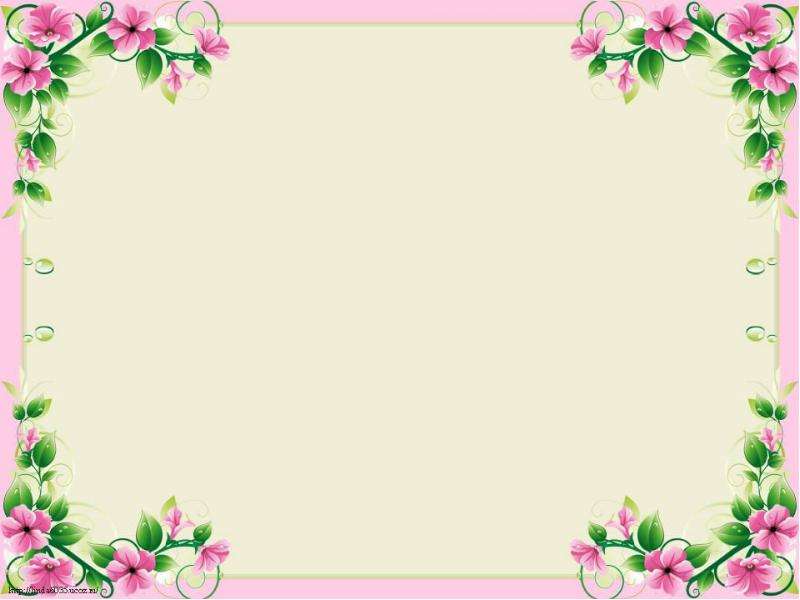 Спасибо за внимание!